Molecules and Compounds
Physical Science 20
What is a Compound?
Pure Substance : Can not be broken down into any simpler substance

Example:
	Elements O  Oxygen atoms
2. Made up of 2 or more elements

		Example:
			Water – H2O
			 is made up of the element Hydrogen and Oxygen
Compounds Continued…
3. Chemically Combined

Example:
	 Hydrogen and Oxygen are gases at room temperature and normal pressure but when they are chemically combined they form a liquid at room temperature and normal pressure.
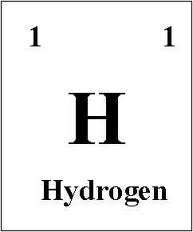 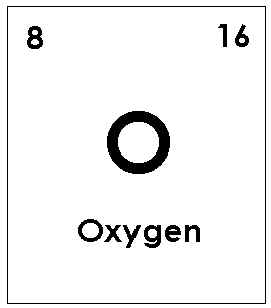 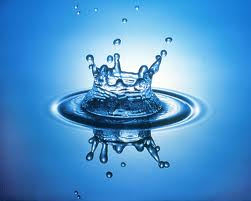 Compounds Continued…
4. Atoms of elements combine in fixed ratios to 
form compounds

	

	Example:
		carbon dioxide is always CO2
		carbon monoxide is always CO
Molecules
Molecule -  is the smallest form of a compound that still remains the properties of that compound.
O
O
H
Water as a Compound
Molecule of Water
Ions
Ion- is an atom or a molecule that has a charge
3 Types of Ions:
Cation:
Positively Charged ions
Groups 1,2 & 3 on the periodic table (metals)
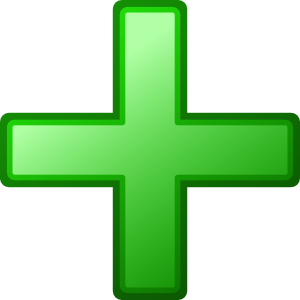 2. Anion:
 Negatively Charged ions
 Groups 5,6 & 7 on the periodic table (non–  metals)
Ions Continued…
3. Polyatomic Ions:
	- consist of 2 or more atoms

Example:
	ClO3-
Most Polyatomic Ions:
	1. Have a negative charge
		EXCEPTION: ammonium, NH4 +

	2. Contain Oxygen and one other element
		EXCEPTION: cyanide, CN-  & acetate CH3CO2
Ionic Compounds
Formed when metals (cations) and non-metals (anions) bond
Non-Metals
Metals
The non-metals steal electrons from the metals
Metals Lose e-
Non-Metals Gain e-
The result is a compound that is electrically neutral because the sum of the positive ions equals the sum of the negative ions
+1
-1
Cl
Li
e-
e-
e-
e-
e-
e-
e-
e-
Naming Ionic Compounds
Basic Naming
The first element is the Cation (+) or metal ion. 
	The first element does not change its name.
2. The second element is the anion(-) or non metal ion
    The second element drops its ending and adds ‘ide’
Examples:
Cl -  Chlor
ine
ide
F – Flour
ine
ide
Basic Naming Continued...
3. For Polyatomic ions, use the table provided. Their names   do not need to be changed.
Basic Naming Examples
a. LiCl -
lithium chloride
________________________
magnesium bromide
b. MgBr2 			   _______________
c. CaCl2 -               _______________
calcium chloride
Naming Transition Metals With More Than One Charge
1. Stock System
	- Use Roman numerals in brackets to indicate the charge
	- This system is most commonly used
Examples:
Sn+4  -  Tin (IV)
Sn+2  - _______
Tin (II)
Naming Transition Metals With More Than One Charge Con’t…
2. Classical System
	- Mostly used by industries
	- Metals are referred to by their Latin names
Example:
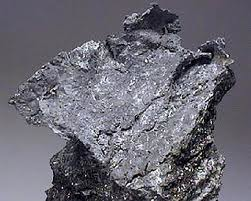 Name				Elemental Symbol				Latin Name	

Lead						Pb						plumbum
Suffixes are used to identify their charges:
The suffix ‘ous’ : is used for ions with the lower charge
The suffix ‘ic’ : is used for ions with the higher charge
Examples:
Cu+1  cupr___

	Cu+2  cupr___
ous
ic
Writing Formulas
Basic Formulas
 
Cations (+) written first

2. Anions (-) written second

3. Determine the charge on each ion

4. The sum of the charges should add up to zero; Add ions until a neutral molecule is formed

5. If more than one ion is needed, indicate this by using a subscript

6. Charges of the same value cancel out
Examples
a. Sodium chloride
(+1) + (-1) = 0
-
+
1
1
We only need one of each so we do not need to write a subscript
Na
Cl
Same charge on each:
	+1				-1
NaCl
/		         /
b. calcium chloride
(+2) + (-1) = 1
(+2) + (-1) + (-1) = 0
+
2
-
1
Ca
Cl
We need 2 Cl to neutralize the Ca.
Because we have more than one, we need a subscript: Cl2
SHORTCUT: CRISS CROSS
CaCl2
Example:
Formulas for Transition Metals With More Than One Charge
(+2) + (-1) = 1
(+2) + (-1) + (-1) = 0
Follow basic formulas
2. Use Roman numerals to find the charge of the ion
a. cobalt (II) chloride
+
2
1
Co
Cl
-
We only need 2 Cl to neutralize the Co. Because we have more than one,  we need a subscript: Cl2
CoCl2
SHORTCUT: CRISS CROSS
Formulas for Compound with Polyatomic Ions
Polyatomic ions are a group of atoms that hold a charge

2. Use the tables provided to find charges on polyatomic ions

3. Follow formulas for basic naming and compounds with transition metals

4. NOTE: If more than one polyatomic ion is needed, make sure you put the WHOLE  ion in brackets followed by the subscript
Examples
magnesium phosphate:
-
+
2
3
Mg
PO4
(     )
Mg3 PO4 2
DO NOT FORGET THE BRACKETS!
Covalent Compounds
- Are formed when two non-metals (-) bond
-The two atoms approach each other attracting  the other atom’s electrons
Cl
Cl
-1
-1
- This attraction of the shared electrons holds the atom together
e-
e-
e-
e-
e-
e-
e-
e-
e-
e-
e-
e-
e-
e-
Naming Covalent Compounds
Naming Covalent Compounds Con’t…
1. A  prefix is used to indicate the number of each element in the compound.(Both the 1st and 2nd element)
2. Write the first element with the  appropriate prefix.
	EXCEPTION: mono – is not used for the first element
3. Write the second element with the appropriate prefix
4. Drop the ending of the second element and add in ‘ide’
Examples:
CCl4-
_____ carbon   ____chlor___
mono
tetra
ide
carbon tetrachloride
Examples:
N2O3-
___ nitrogen     ___ox___
di
tri
ide
Dinitrogen trioxide
Writing Formulas for Covalent Compounds
Write the symbol and subscript given by the prefix for the 1st element

2. Write the symbol and the subscript given by the prefix for the second element
Examples:
Nitrogen trihydride
hydr
ide
ogen
N
H
3
tri
Diatomics
There is a group of elements on the periodic table that do not remain as a single atom in element form
The diatomic elements are:
									1. H2
									2. N2
									3. O2
									4. F2
									5. Cl2
									6. Br2
									7. I2
									8. At2
Acids
- Are covalent compounds that give off hydrogen ions when dissolved in water
- They usually start with H+ bonded to a negative ion (either monatomic or polyatomic)
There are 3 kinds of acids:
1. Hydrogen bonding with an -ate ion (Ex. Nitrate)
 
2. Hydrogen bonding with an -ite ion  (Ex. Nitrite)

3. Hyrdogen bonding with an –ide ion(Ex. Nitride)
Naming Acids
1. If the anion ends in –ate, it is called ________ic acid
 
Example: Hydrogen nitrate, HNO3 – nitric acid
2. If the anion ends in –ite, it is called _______ous acid
 
Example: Hydrogen nitrite, HNO2 – nitrous acid
3. If the anion ends in –ide, it is called hydro_____ic acid
 
Example: Hydrogen nitride, H3N -
Hydronitric acid
Writing Formulas for Acids
1. Identify if  hydrogen is added to a polyatomic ion or an element from the periodic table
 
	- H+ is combined with an element it its name begins with hydro
 
	- H+ is combined with a polyatomic ion if it  DOES NOT begin with hydro
Writing Formulas for Acids Con’t…
2. Identify the charge of the non-metal or polyatomic ion
3. The amount of the charge is the number of Hydrogens in the acid
4. Write the hydrogen with a subscript if necessary
5. Write the non-metal or polyatomic ion 2nd  ( There will be no subscript)
6. NOTE: Use the same criss cross method as with ionic compounds
Examples
a. Hydrosulfuric acid
Hydro sulfur  ic acid
2
+
1
-
H
S
Anion that ends in – ide
(Periodic Table)
H2S
b. Carbonic acid
carbon  ic acid
2
+
1
-
H
CO3
Anion that ends in – ate
(Polyatomic)
H2CO3